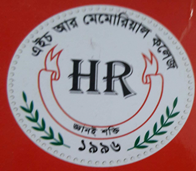 রসায়ন ২য় পত্র, 
৩য় অধ্যায় (পরিমাণগত রসায়ন)
জারণ-বিজারণ (লেকচার-২ )
১৫-০৬-২০২০ ইং
সৌজন্যেঃ www.choloshikhi.com
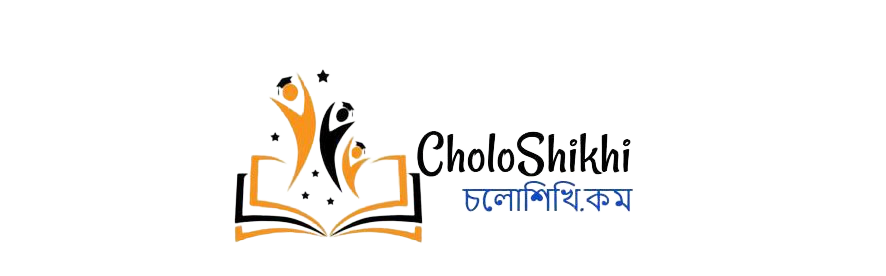 2
সৌজন্যেঃ www.choloshikhi.com
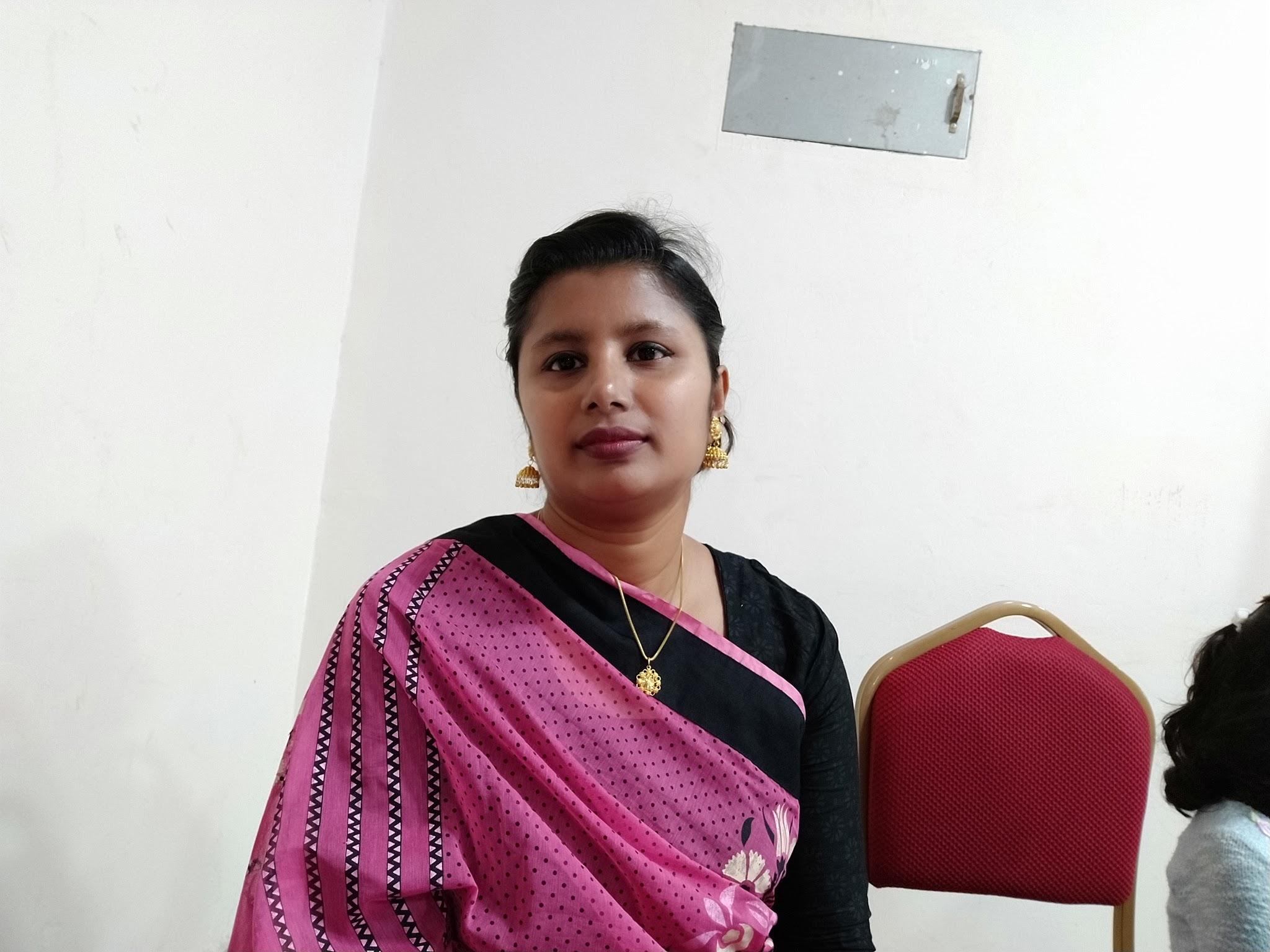 শিক্ষক পরিচিতি
নীলা আক্তার
প্রভাষক, রসায়ন বিভাগ
এইচ আর মেমোরিয়াল কলেজ, খিলগাঁও, ঢাকা।
3
সৌজন্যেঃ www.choloshikhi.com
শিখন ফল
এই পাঠ শেষে শিক্ষার্থীরা …
১। জারণ অর্ধ-বিক্রিয়া  কি ? 
 ২। বিজারণ অর্ধ-বিক্রিয়া  কি ? 
৩। জারণ সংখ্যা কি? জারণ সংখ্যা ও যোজনীর মধ্যে পার্থক্য কি? 
৪। অণুতে কেন্দ্রীয় পরমাণুর জারণমান বের করতে পারবে ।
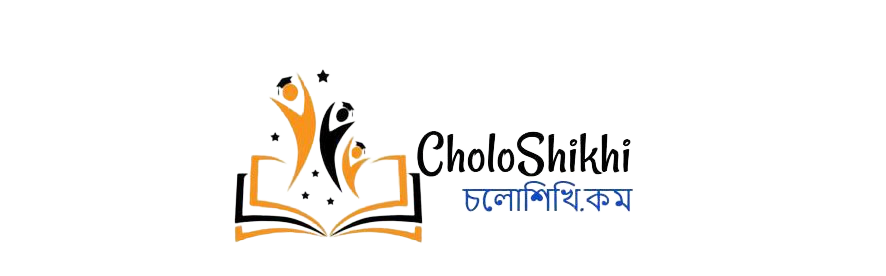 4
সৌজন্যেঃ www.choloshikhi.com
পূর্বজ্ঞান যাচাই
বিক্রিয়াটি লক্ষ্য করঃ
2Na (s)+ Cl2(g) ➨ 2NaCl (s)
বিক্রিয়াটিতে কী হচ্ছে?
জারণ-বিজারণ বিক্রিয়াটি যুগপৎ ভাবে সংঘটিত হয় ।
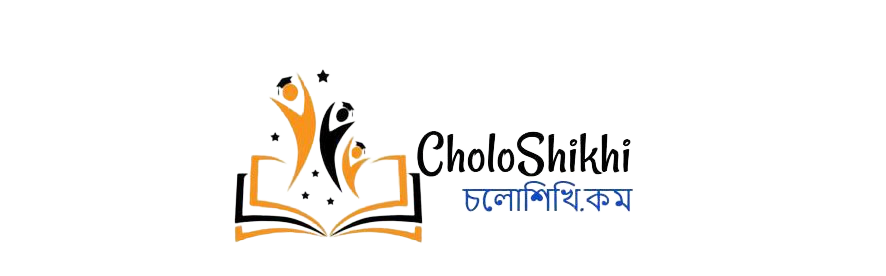 5
সৌজন্যেঃ www.choloshikhi.com
জারণ অর্ধ-বিক্রিয়া
জারণ-বিজারণ বিক্রিয়ায় যে অংশে জারণ ঘটে 
( বিজারকের ইলেকট্রন ত্যাগ ) তাকে জারণ অর্ধ-বিক্রিয়া বলে । 
যেমন : Fe2+   - e-   ➨  Fe3+
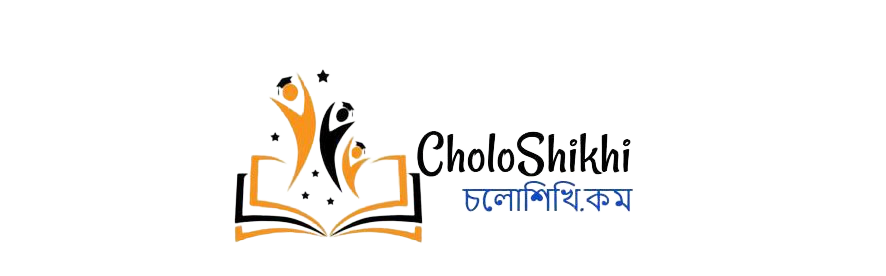 6
সৌজন্যেঃ www.choloshikhi.com
বিজারণ অর্ধ-বিক্রিয়া
জারণ-বিজারণ বিক্রিয়ায় যে অংশে বিজারণ ঘটে 
( জারকের ইলেকট্রন গ্রহণ  ) তাকে বিজারণ অর্ধ-বিক্রিয়া বলে । 
যেমন : Sn4+   + 2e-  ➨ Sn2+
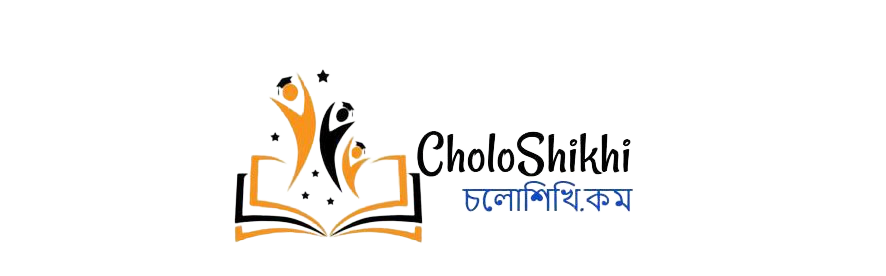 7
সৌজন্যেঃ www.choloshikhi.com
জারণ সংখ্যা
কোন মৌলের পরমাণু দ্বারা ইলেকট্রন ত্যাগ বা গ্রহণের ফলে পরমাণুতে সৃষ্ট ধনাত্মক বা ঋণাত্মক চার্জের সংখ্যাকে ঐ মৌলের জারণ সংখ্যা বলে । 
জারণ সংখ্যার পূর্বে +/- উল্লেখ করতে হয় । 

যেমন : Na+ , Al3+,Cl-,  O2-  , এর জারণ সংখ্যা যথাক্রমে +1,+3,-1,-2 ।  জারণ সংখ্যা ধনাত্মক ,  ঋণাত্মক এমনকি ভগ্নাংশ হতে পারে ।
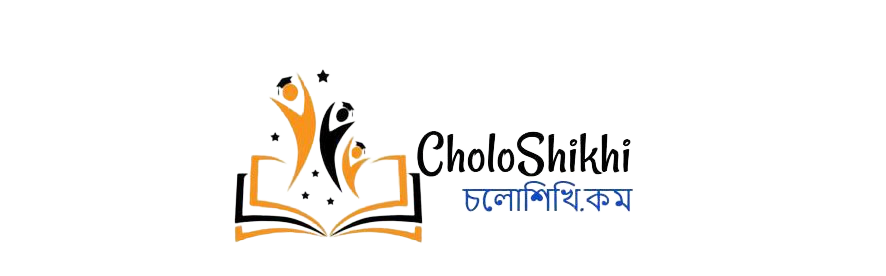 8
সৌজন্যেঃ www.choloshikhi.com
জারণ সংখ্যা ও যোজনীর মধ্যে পার্থক্য
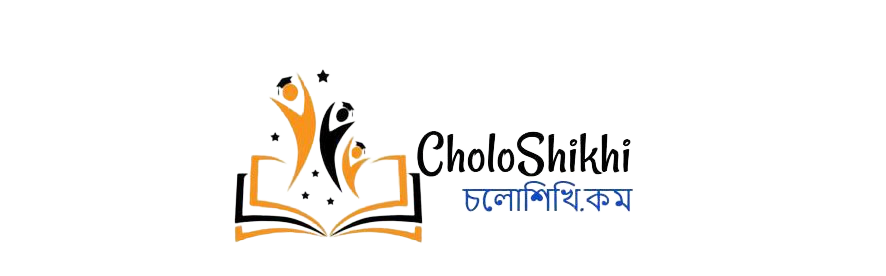 9
সৌজন্যেঃ www.choloshikhi.com
জারণ মান নির্ণয়ের  নিয়মাবলী
১। একটি বিশুদ্ধ পরমাণু / অণুর জারণ মান শূন্য ।
২। কোন আয়ন  বা মূলকের জারণ মান তার চার্জ সংখ্যা ।
৩। পর্যায় সারণীর 1 নং Group এর মৌলের সাধারণ মান  	= +1 
৪। পর্যায় সারণীর 2 নং Group এর মৌলের সাধারণ মান  	= +2 
৫। পর্যায় সারণীর 17 নং Group এর মৌলের সাধারণ মান  	= -1 
৬। পর্যায় সারণীর 16 নং Group এর মৌলের সাধারণ মান  	= -2 
৭। পর্যায় সারণীর 15 নং Group এর মৌলের সাধারণ মান  	= -3 
৮। পর্যায় সারণীর 14 নং Group এর মৌলের সাধারণ মান  	= ± 4 
৯।  অবস্থান্তর মৌলের জারণ মান পরিবর্তনশীল  ।
১০। সাধারণত কেন্দ্রীয় পরমাণুর জারণ মান নির্ণয় করতে হয় । কোন পদার্থের 
       অণুতে যার যোজনী বেশী থাকে তাকেই কেন্দ্রীয় পরমাণু বলে ।
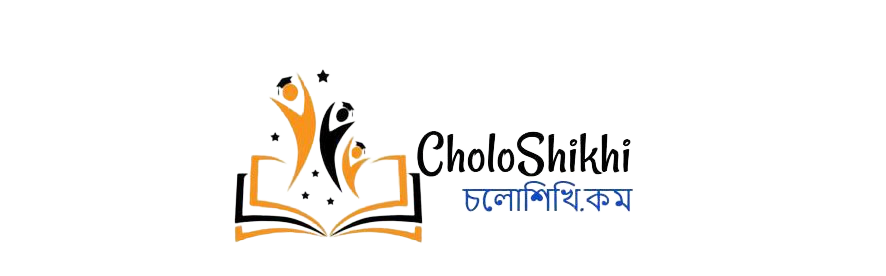 10
সৌজন্যেঃ www.choloshikhi.com
অণুতে কেন্দ্রীয় পরমাণুর জারণমান নির্ণয়
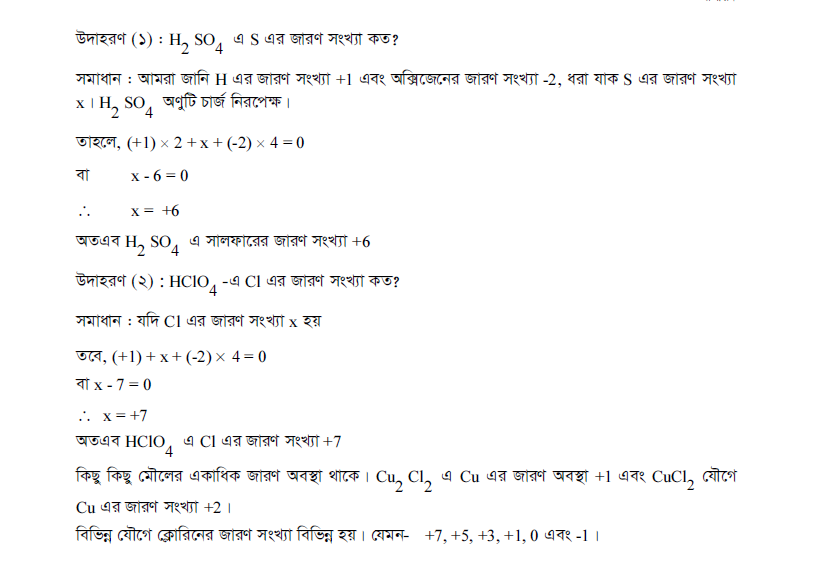 11
সৌজন্যেঃ www.choloshikhi.com
মূল্যায়ন
১। জারণ সংখ্যা কি? 
২। Fe2+ একটি বিজারক ব্যাখ্যা কর ? 
৩। অণুতে কেন্দ্রীয় পরমাণুর জারণমান বের কর :              
      KMnO4 , Na2S2O3 , K4 [Fe (CN)6 ] , S4O62-
12
সৌজন্যেঃ www.choloshikhi.com
ধন্যবাদ !
নীলা আক্তার
প্রভাষক, রসায়ন বিভাগ
এইচ আর মেমোরিয়াল কলেজ, খিলগাঁও, ঢাকা।
ই-মেইল: nilaakther07@gmail.com